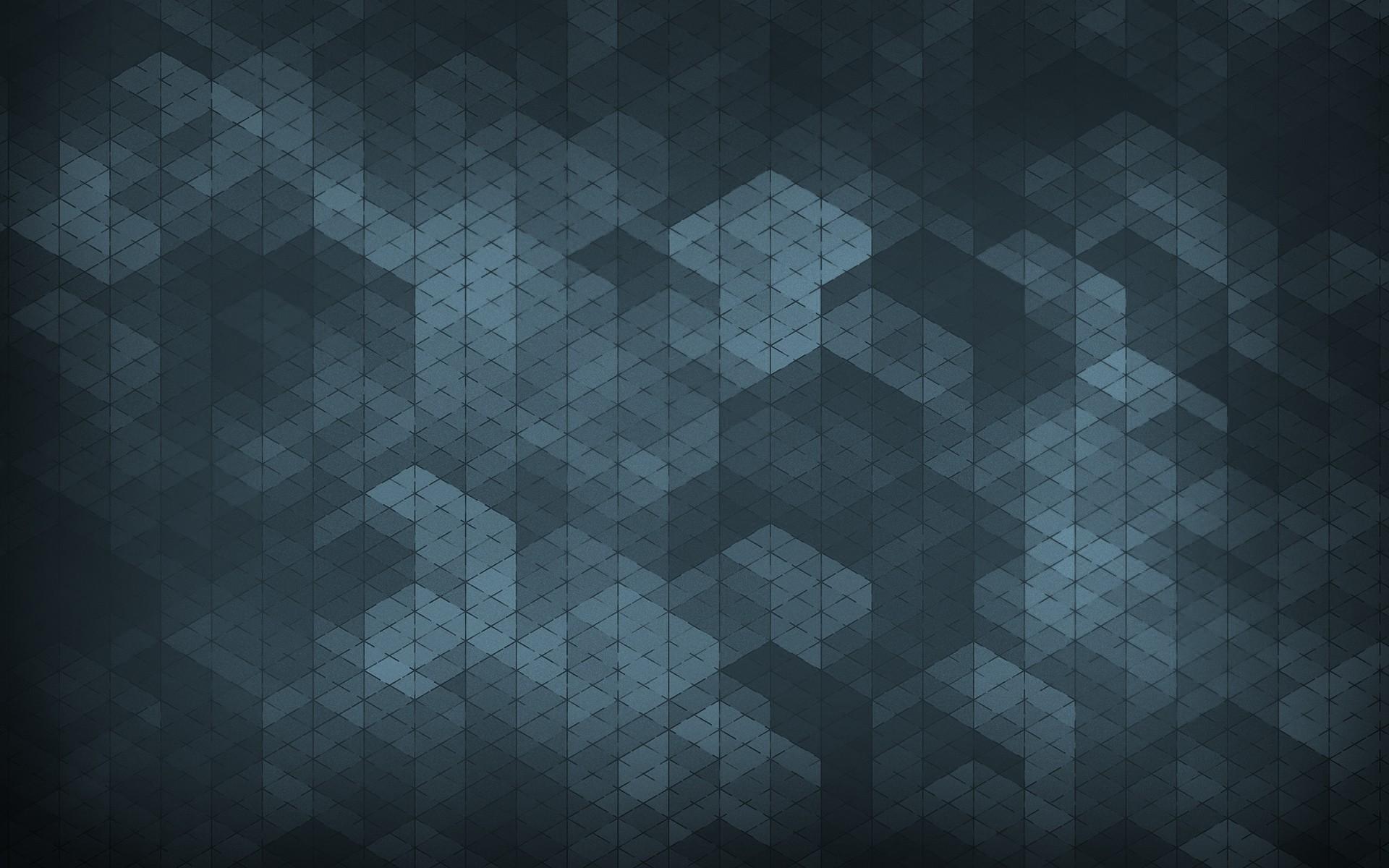 logo
THE BUSENESS PLAN
Business/Business Finance Plan
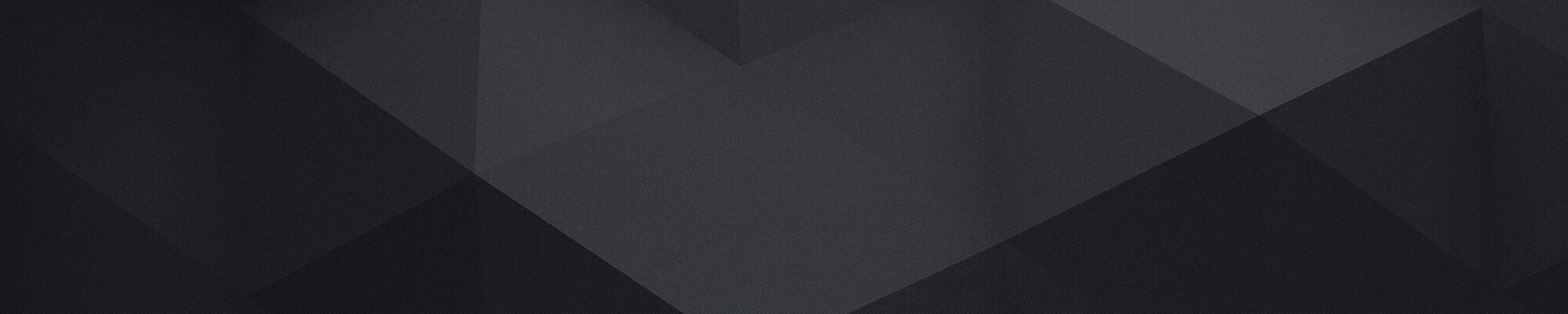 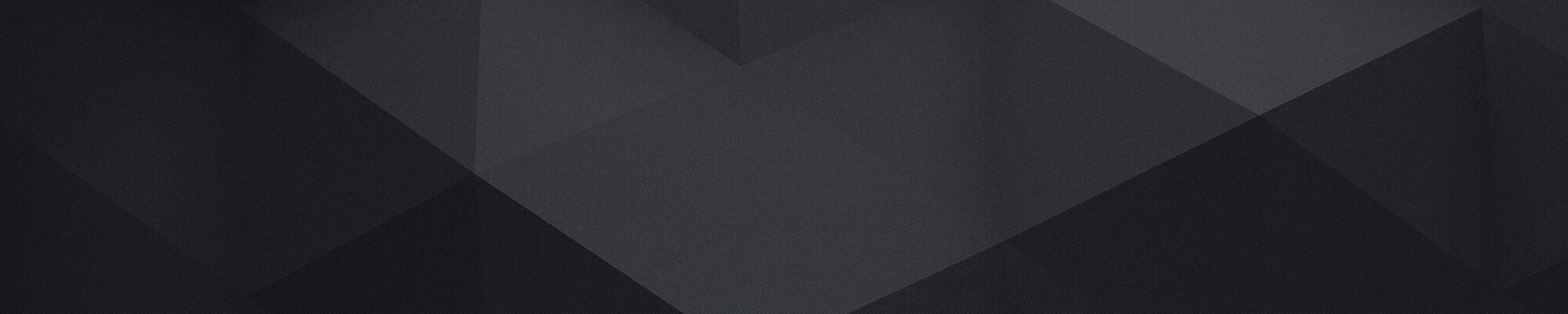 Enter the name of the start-up, business plan, or company team here
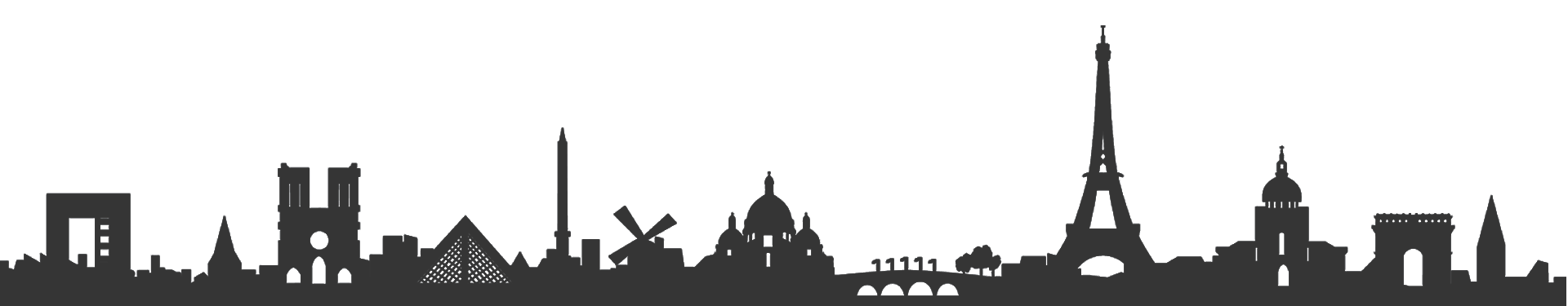 https://www.freeppt7.com
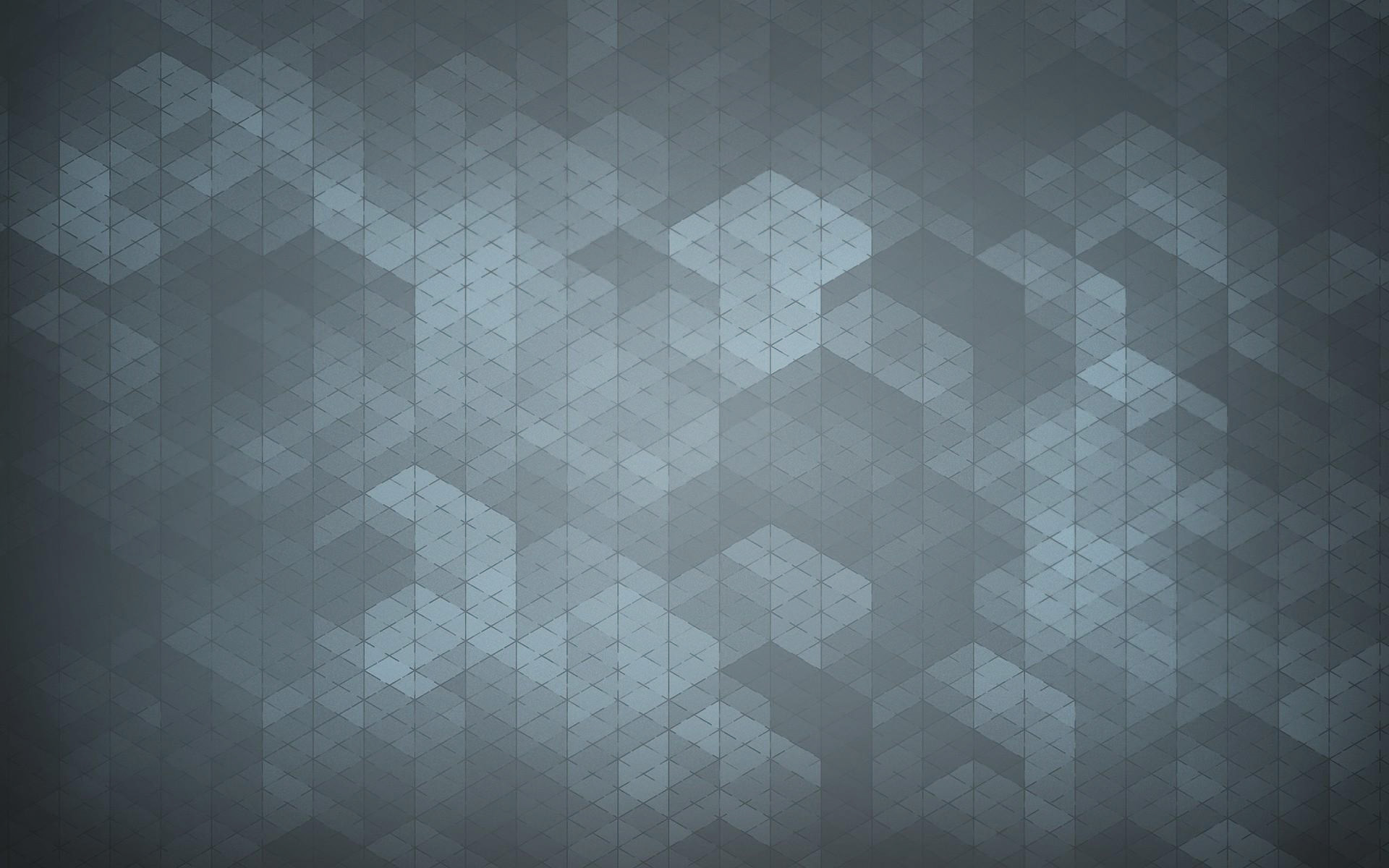 CONTENTS
What are we going to do?
Who are we?
How do we do that?
Development plans
Finance and finance
Introduction to the company and the team
Products and operating methods
Long-term strategic objectives
Financing and capital operations
Introduction to the project
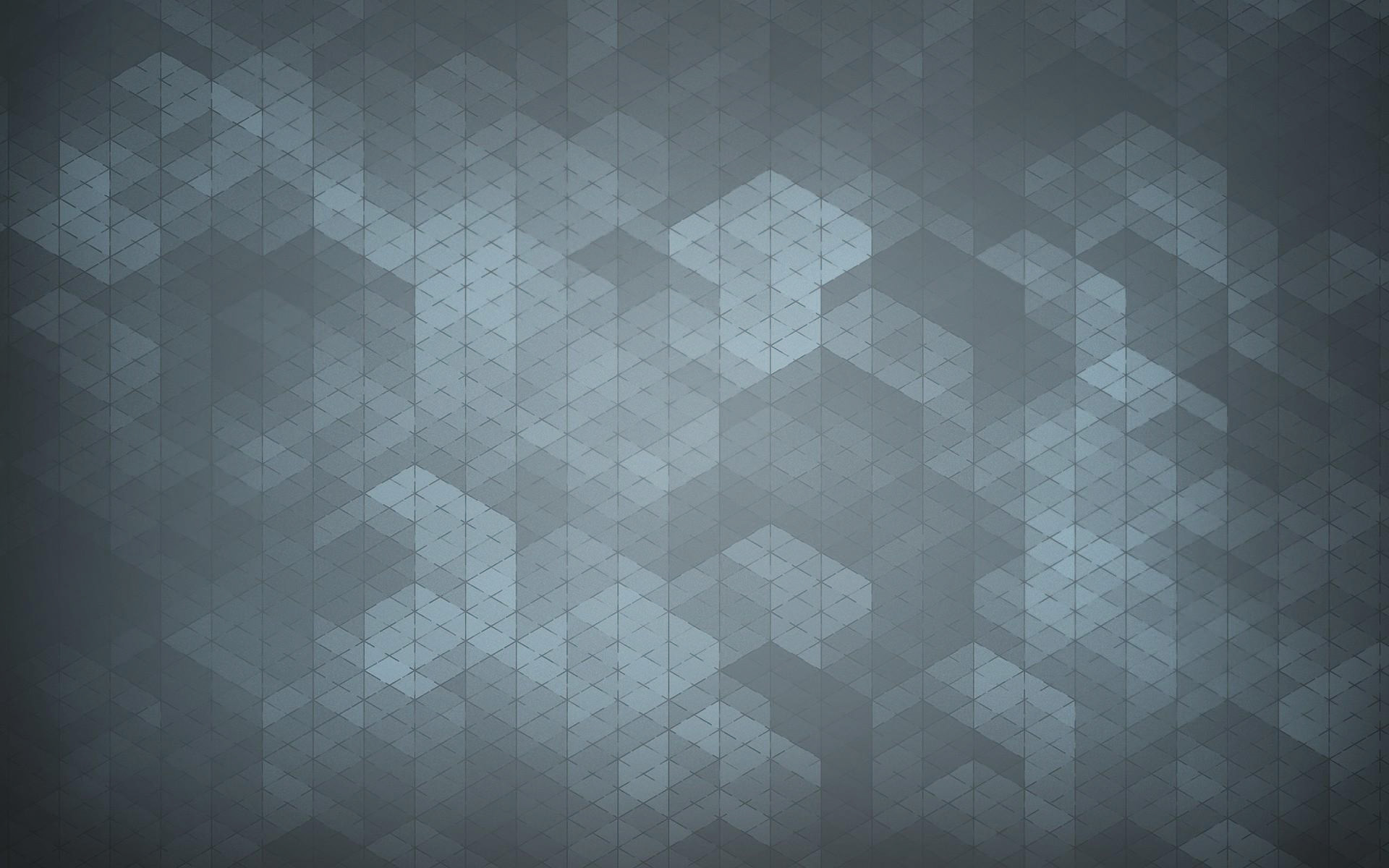 logo
THE BUSENESS PLAN
Who are we?
Company Profile
Team Introduction
Introduction to core members
Organizational structure
Company Profile
Template usage guide
(Replace this with your company overview text)
About Color:To change colors, please/Color/Changes in), such as the colors used by this template are not displayed under Custom, create a new theme color/Save the color of this template and then edit it.

About what's going on:This template has a basic structure, reasonable and beautiful arrangement of ready-made graphic location, combined with the specific circumstances of the enterprise can be replaced, convenient and practical. The layout structure can be rearranged before and after according to the specific practical situation, and the same layout form can be copied and reused to increase the relevance of the content.
Team Introduction
Have a dream
Strong
 action
Professional
Young
A team is a system of conscious coordination of behavior or power by a small group of people with common goals and different abilities, who work together to maintain a person's survival, just like a person's five officials.

We are a professional team. Our members have many years of information security professional and technical background, from the domestic well-known security companies first-line backbone.

We are a young team. Our average age is only26years old, full of vitality and innovative spirit.
Introduction to core members
Name
Name
Title or title
Title or title
The main career experience entered here will introduce the main experiences of the members in short text, including who the members have served in the main institutions, the years of their career, industry experience, and so on.
The main career experience entered here will introduce the main experiences of the members in short text, including who the members have served in the main institutions, the years of their career, industry experience, and so on.
Competency value
Competency value
Creativity
Creativity
Management capabilities
Management capabilities
Coordination
Coordination
Marketing power
Marketing power
Main personnel composition
Title
Title
Title
Title
Name
Name
Name
Name
Click to enter a brief introduction of text, text content needs to be summarized and refined, do not need extra text decoration, concise description of the content of the section......。
Click to enter a brief introduction of text, text content needs to be summarized and refined, do not need extra text decoration, concise description of the content of the section......。
Click to enter a brief introduction of text, text content needs to be summarized and refined, do not need extra text decoration, concise description of the content of the section......。
Click to enter a brief introduction of text, text content needs to be summarized and refined, do not need extra text decoration, concise description of the content of the section......。
Organizational structure
Board
Keywords
Keywords
Keywords
Keywords
Keywords
Keywords
Keywords
Keywords
Keywords
Keywords
Keywords
Keywords
Keywords
Keywords
Keywords
Keywords
Keywords
Keywords
Keywords
Keywords
Keywords
Keywords
Keywords
Keywords
Keywords
Keywords
Keywords
Keywords
Keywords
Keywords
Keywords
Keywords
Keywords
Keywords
Keywords
Keywords
Keywords
Keywords
Keywords
Keywords
Keywords
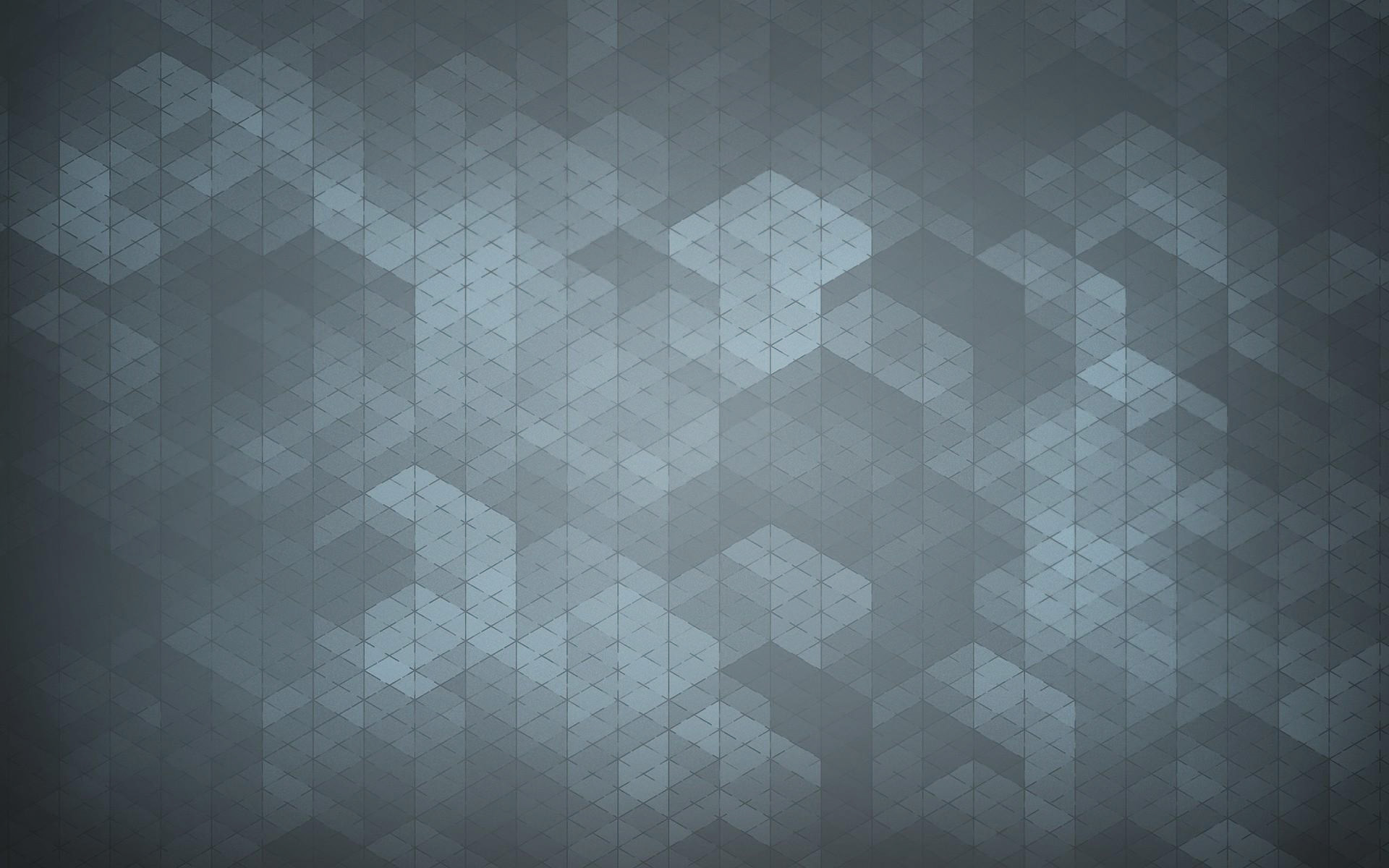 What are we going to do?
Project source
Demand analysis
Problems solved in the project
Industry prospects
Competitors
Feasibility analysis
Project source
Click to enter a brief text content, text content needs to be summarized and refined, do not need extra text decoration, concise description of the content......。
The background introduction of the project is entered in this text, according to how much of the text you entered to change the size of the font size, avoid long talk.
01
Source and background
Click to enter a brief text content, text content needs to be summarized and refined, do not need extra text decoration, concise description of the content......。
02
03
Click to enter a brief text content, text content needs to be summarized and refined, do not need extra text decoration, concise description of the content......。
Demand analysis
Real needs
Click to enter a brief text......
Click to enter a brief text......
Click to enter a brief text......
Crisis situation in the traditional industries where the project is located
Click to enter a brief text......
Click to enter a brief text......
Keywords?
Keywords?
Click to enter a brief text......
Keywords?
Click to enter a brief text content, text content needs to be summarized and refined, do not need extra text decoration, concise description of the content......
Click to enter a brief text......
What the project solves
Enter the title text
Click to enter a brief text content, text content should be summarized refined, without the extra text decoration, concise description of the content.
Click to enter a brief text content, text content needs to be summarized refined, without the extra text decoration.
03
Click to enter a brief text content, text content needs to be summarized refined, without the extra text decoration.
01
Click to enter a brief text content, text content needs to be summarized refined, without the extra text decoration.
04
Click to enter a brief text content, text content needs to be summarized refined, without the extra text decoration.
02
Industry prospects
Details......Click to enter the specific text of this column, concise description of the content, this is a concept illustration, please modify according to your specific content as appropriate
Trends
1
2
3
Details......Click to enter the specific text of this column, concise description of the content, this is a concept illustration, please modify according to your specific content as appropriate
Consumption habits
Policy support
Details......Click to enter the specific text of this column, concise description of the content, this is a concept illustration, please modify according to your specific content as appropriate
Competitors
Click to enter a brief text content, text content should be summarized refined, without the extra text decoration, concise description of the content.
In the early stages
Click to enter a brief text content, text content should be summarized refined, without the extra text decoration, concise description of the content.
Small overall size
Click to enter a brief text content, text content should be summarized refined, without the extra text decoration, concise description of the content.
Low market share
Click to enter a brief text content, text content should be summarized refined, without the extra text decoration, concise description of the content.
Low market awareness
Feasibility analysis
Main tasks
Strong teamwork
Click here to add a short description, add a short text,
The specific text is added here.
Click here to add a short description, add a short text,
The specific text is added here.
01
06
Time progress
How to Operate Science
05
02
Click here to add a short description, add a short text,
The specific text is added here.
Click here to add a short description, add a short text,
The specific text is added here.
03
04
Benefit forecast
Well-funded
Click here to add a short description, add a short text,
The specific text is added here.
Click here to add a short description, add a short text,
The specific text is added here.
How do we do that?
Product Overview
Product form
Network marketing program
Bottom Promotion Program
Agent Promotion
Profit Analysis
Product Overview
Economic benefits
Click to enter a brief text content, text content needs to be summarized and refined, do not need extra text decoration, concise description of the content......
It's good for people's
Click to enter a brief text content, text content needs to be summarized and refined, do not need extra text decoration, concise description of the content......
It is good for raising the image of the government.
Click to enter a brief text content, text content needs to be summarized and refined, do not need extra text decoration, concise description of the content......
Product form
Cell phone APP
Computer client
Offline stores
Click on the input description text
Click on the input description text
Click on the input description text
Click to enter a brief text content, text content should be summarized refined, without the extra text decoration, concise description of the content. Click to enter a brief text content, text content needs to be summarized and refined, do not need extra text decoration, concise description of the content......
Network marketing program
Friends Circle Promotion
Click to enter a brief text content, text content needs to be summarized and refined, concise description of the content of the section......
Renren.com
Click to enter a brief text content, text content needs to be summarized and refined, concise description of the content of the section......
Weibo Marketing
Click to enter a brief text content, text content needs to be summarized and refined, concise description of the content of the section......
WeChat Marketing
Click to enter a brief text content, text content needs to be summarized and refined, concise description of the content of the section......
Ground outreach programme
Click to enter a brief text content, text content needs to be summarized and refined, do not need extra text decoration, concise description of the content......
Action Strategy
Click to enter a brief text content, text content needs to be summarized and refined, do not need extra text decoration, concise description of the content......
Schedule
1
2
3
4
Click to enter a brief text content, text content needs to be summarized and refined, do not need extra text decoration, concise description of the content......
Click to enter a brief text content, text content needs to be summarized and refined, do not need extra text decoration, concise description of the content......
Customer service
Logistics
Agent Promotion
Click to enter a brief text content, text content needs to be summarized and refined, do not need extra text decoration, concise description of the content......
1
Click to enter a brief text content, text content needs to be summarized and refined, do not need extra text decoration, concise description of the content......
2
Click to enter a brief text content, text content needs to be summarized and refined, do not need extra text decoration, concise description of the content......
3
Click to enter a brief text content, text content needs to be summarized and refined, do not need extra text decoration, concise description of the content......
4
Dealer promotion
Click to enter a brief text content, text content needs to be summarized and refined, do not need extra text decoration, concise description of the content......
5
Click to enter a brief text content, text content needs to be summarized and refined, do not need extra text decoration, concise description of the content......
6
Profit Analysis
Click to enter the title text
800
90%
700
72%
Click to enter a brief text commentary, the commentary text as far as possible to summarize refined, without the unnecessary text modification, concise and accurate commentary refined by the core concept.
600
60%
500
Total for the year:
400
13,648,258
53%
300
200
Gross profit
100
Net profit
0
Enter text
Enter text
Enter text
Enter text
(Million)
Development plans
Strategic objectives of the company
Short-term profit plan
Five-year development plan
Product development plans
Marketing Plan
Strategic objectives of the company
Vision
Corporate Mission
Whether it's a small step or a big step
to drive human progress.
Winning the Future
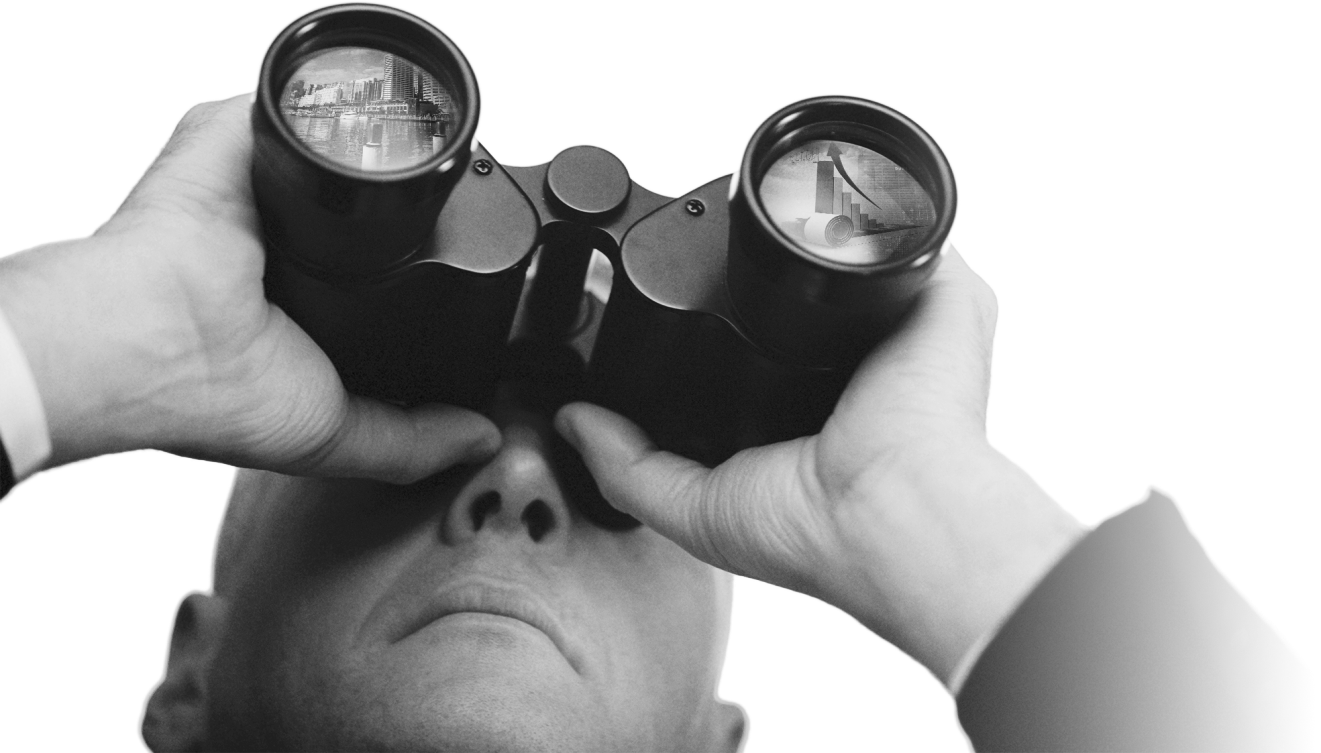 Corporate purpose
Developing employees, creating customers
Return to shareholders, strong country.
Core values
Win-win cooperation pragmatic innovation
Business
 philosophy
Integrity, pragmatic, dedicated, innovative
Five-year development plan
Sales break-through
5billions
More than the franchise
5Thousands
Product sales coverage
5Continents
Click to enter a brief text
Text content needs to be summarized and refined
Click to enter a brief text
Text content needs to be summarized and refined
Click to enter a brief text
Text content needs to be summarized and refined
Click to enter a brief text content, text content should be summarized refined, without the extra text decoration, concise description of the content. Click to enter a brief text content, text content needs to be summarized and refined, do not need extra text decoration, concise description of the content......
Short-term profit plan
Title keywords
Title keywords
Title keywords
Title keywords
01
02
03
04
Click to enter a brief text content, text content should be summarized refined, without the extra text decoration, concise description of the content.

... ...
Click to enter a brief text content, text content should be summarized refined, without the extra text decoration, concise description of the content.

... ...
Click to enter a brief text content, text content should be summarized refined, without the extra text decoration, concise description of the content.

... ...
Click to enter a brief text content, text content should be summarized refined, without the extra text decoration, concise description of the content.

... ...
Product development plans
Sub-products
Sub-products
Sub-products
Product Description 1......Click to enter the specific text of this column, concise description of the content, this is a concept illustration, please modify according to your specific content as appropriate
1
2
3
Sub-products
Sub-products
Core products
Product Description 2......Click to enter the specific text of this column, concise description of the content, this is a concept illustration, please modify according to your specific content as appropriate
Sub-products
Sub-products
Product Description 3......Click to enter the specific text of this column, concise description of the content, this is a concept illustration, please modify according to your specific content as appropriate
Sub-products
Marketing Plan
Local market
Click to enter the specific text of this column, concise description of the content, this is a concept illustration, please modify according to your specific content as appropriate
Peripheral markets
Click to enter the specific text of this column, concise description of the content, this is a concept illustration, please modify according to your specific content as appropriate
Market
Click to enter the specific text of this column, concise description of the content, this is a concept illustration, please modify according to your specific content as appropriate
Segments
High-end market
Click to enter the specific text of this column, concise description of the content, this is a concept illustration, please modify according to your specific content as appropriate
Finance and finance
Cost budget
Funding gap
Financing plan
Financing purposes
Click here to add title text
Click to enter the specific text of this column, concise description of the content, this is a concept illustration, please modify according to your specific content as appropriate
Other costs
10%
Managing costs
Office costs
Click to enter the specific text of this column, concise description of the content, this is a concept illustration, please modify according to your specific content as appropriate
20%
40%
Marketing costs
Click to enter the specific text of this column, concise description of the content, this is a concept illustration, please modify according to your specific content as appropriate
Click to enter the specific text of this column, concise description of the content, this is a concept illustration, please modify according to your specific content as appropriate
30%
Click here to add title text
Funds required
800Million
Click to enter a brief text content, text content should be summarized refined, without the extra text decoration, concise description of the content.
Click to enter the brief text content, the text content needs to be summarized and refined, without the extra text decoration......
Funds already available
400Million
Click to enter a brief text content, text content needs to be summarized refined, without the extra text decoration.
Click to enter a brief text content, text content needs to be summarized refined......
Click here to add title text
Click to enter a brief text content, text content needs to be summarized and refined, do not need extra text decoration, concise description of the content......
Add text
Add text
Financing plan
Click to enter a brief text content, text content needs to be summarized and refined, do not need extra text decoration, concise description of the content......
Add text
Click to enter a brief text content, text content needs to be summarized and refined, do not need extra text decoration, concise description of the content......
Financing purposes
Main uses of funds
Purpose one
Purpose Six
Click to enter a brief text
Click to enter a brief text
Purpose two
Purpose Seven
Click to enter a brief text
Click to enter a brief text
The main purpose of the funds is to use for marketing promotion and product development, specific to ten specific purposes:
Purpose Three
Purpose 8
Click to enter a brief text
Click to enter a brief text
Purpose four
Purpose Ix
Click to enter a brief text
Click to enter a brief text
Purpose V
Purpose Ten
Click to enter a brief text
Click to enter a brief text
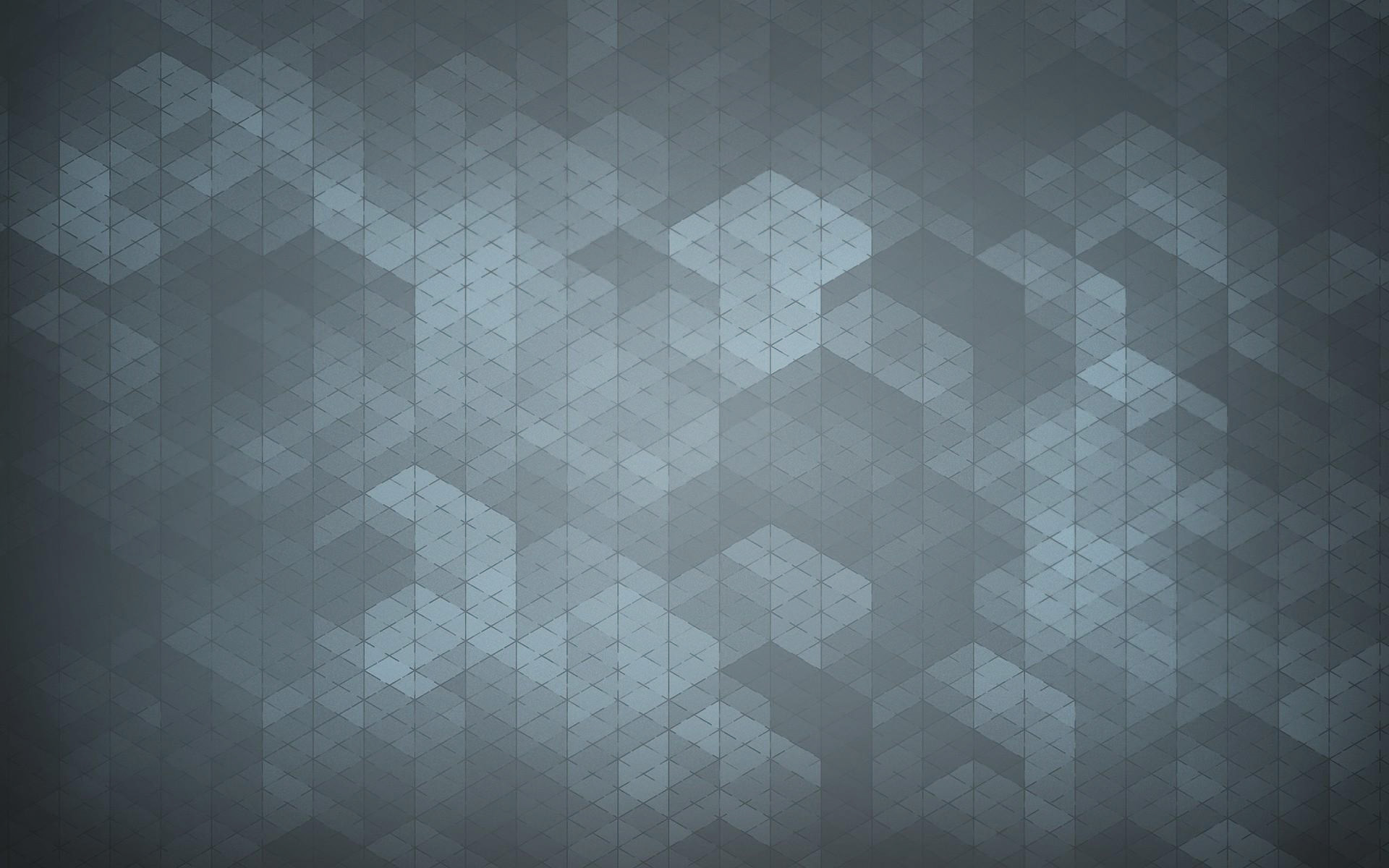 logo
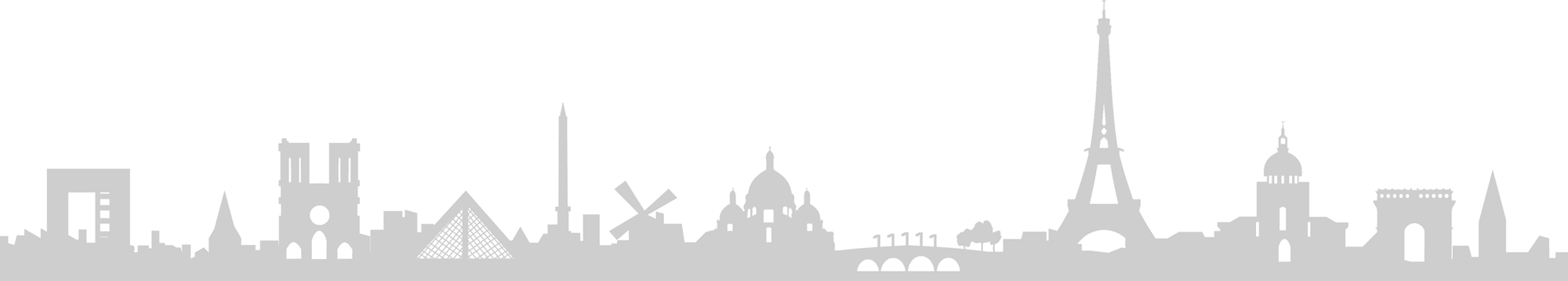 THE BUSENESS PLAN
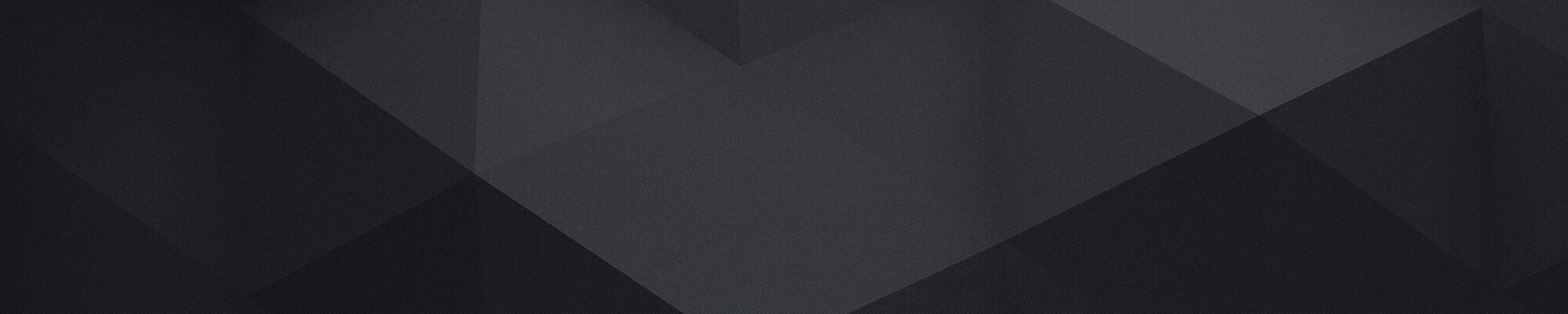 After the presentation, thanks for listening.
Enter the name of the start-up, business plan, or company team here
https://www.freeppt7.com